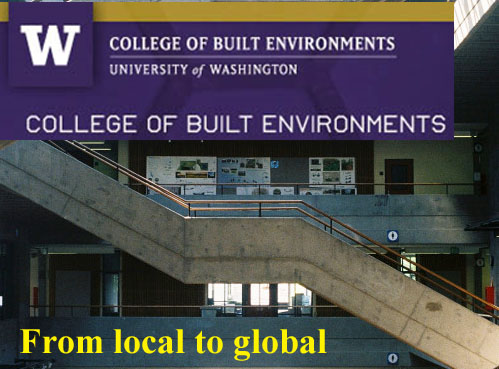 Graduate Certificate in Real Estate
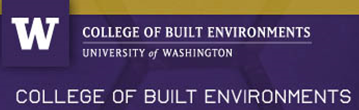 What does a Real Estate Team Need to Know?
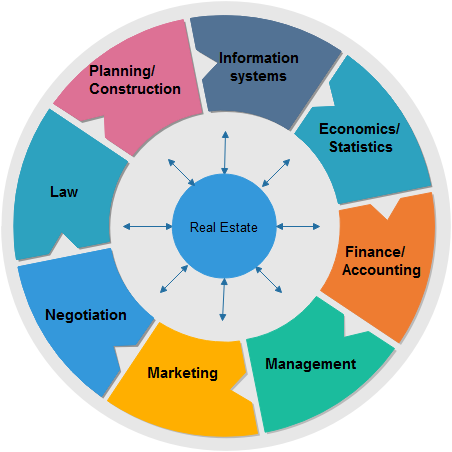 GRADUATE CERTIFICATE IN REAL ESTATE
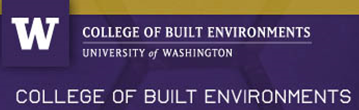 Development team
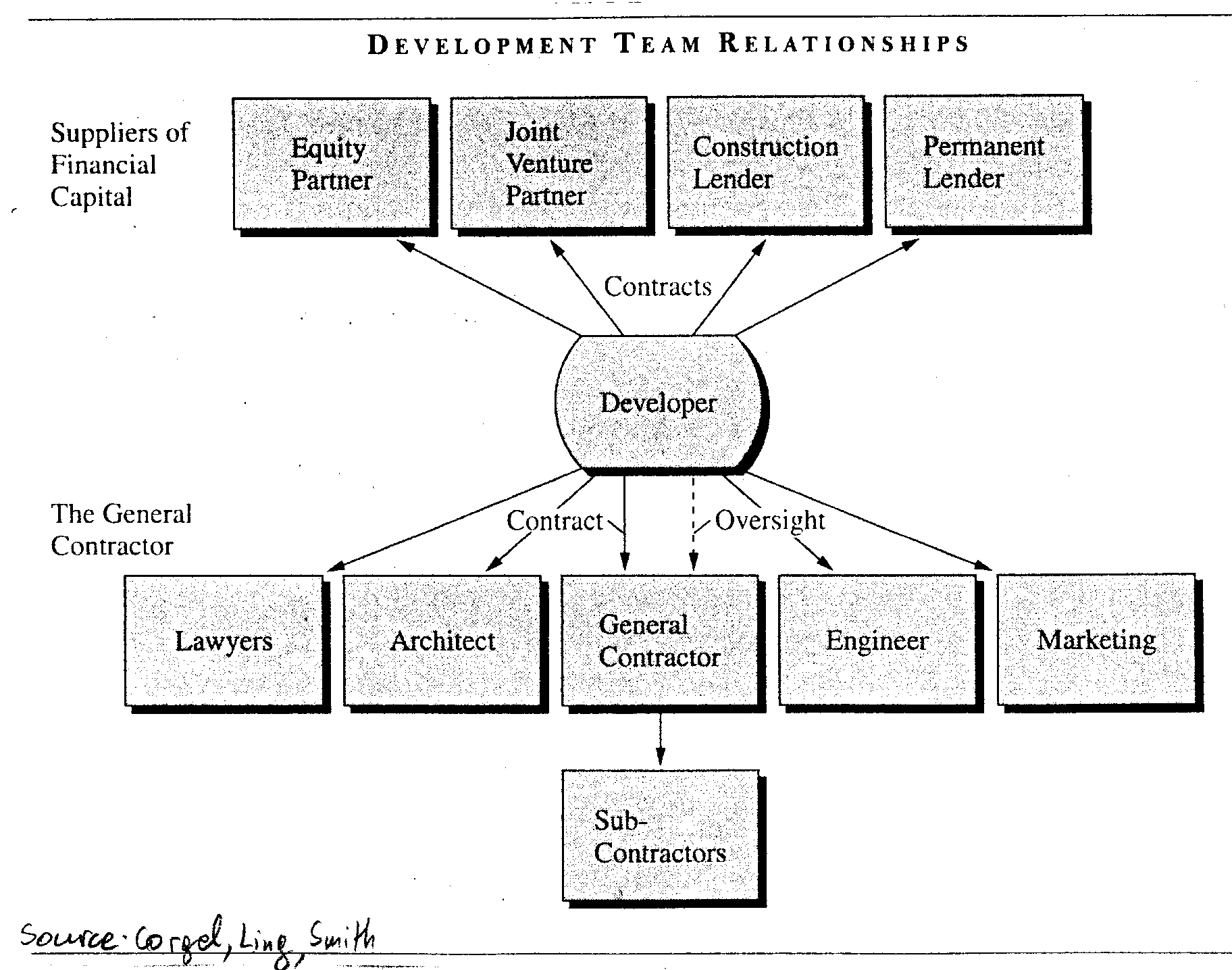 GRADUATE CERTIFICATE IN REAL ESTATE
Source: Corgel J., Ling D., Smith H., (2001), Real Estate Perspectives – An introduction to Real Estate, McGraw-Hill
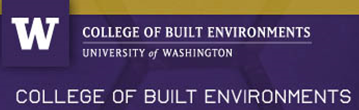 Why should you be interested?
Audience is non-real estate students with diverse backgrounds


Purpose:

Engage non-real estate students in exploring the interdisciplinary nature of real estate; 

Facilitate the understanding of fundamental concepts and cross-discipline collaboration; and 

Expand the employability of individuals of various fields contributing to real estate
GRADUATE CERTIFICATE IN REAL ESTATE
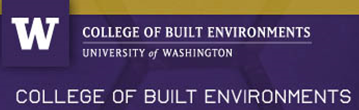 What are the learning objectives?
Explore the various  real estate types, key industry participants, policies and contributing fields

Highlight the interplay and effect of socioeconomic conditions on real estate markets

Explore the financial structures and instruments utilized among different types of real estate deals 

Identify the steps involved and key decisions in the development process

Engage in interdisciplinary simulations similar to professional teams
GRADUATE CERTIFICATE IN REAL ESTATE
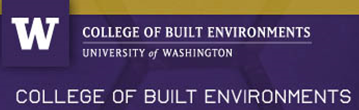 Graduate Certificate in Real Estate overview
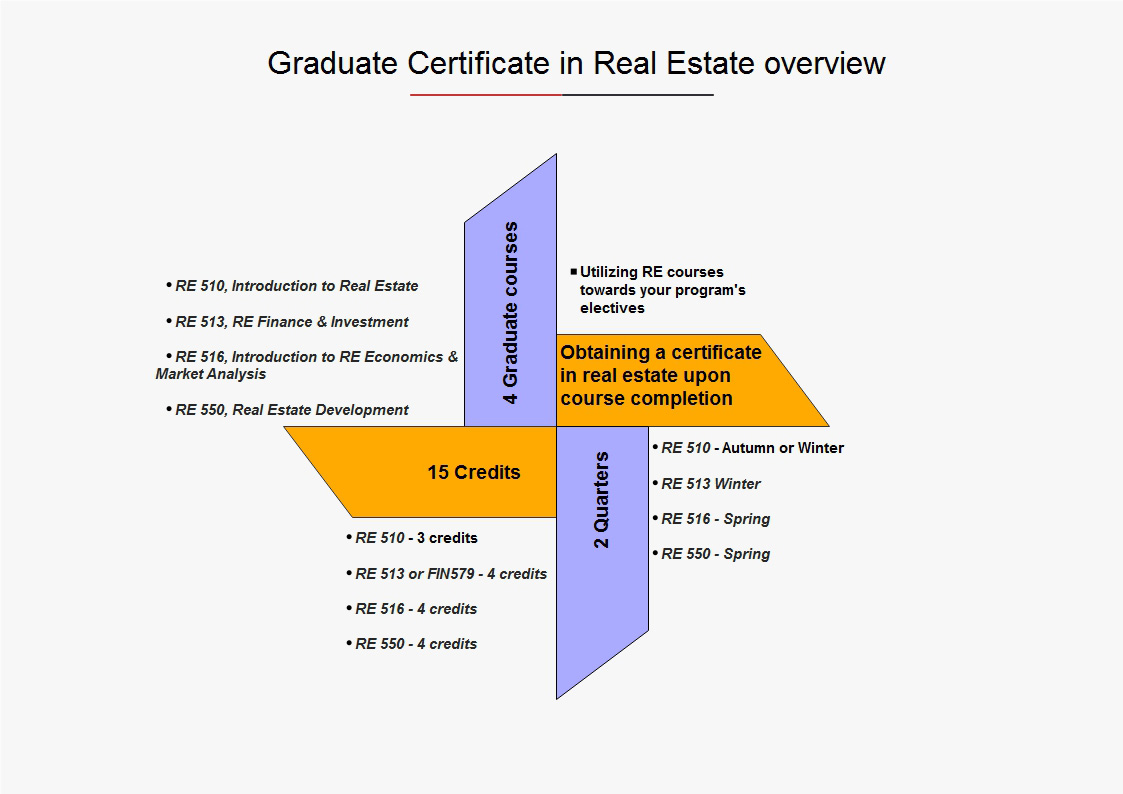 GRADUATE CERTIFICATE IN REAL ESTATE
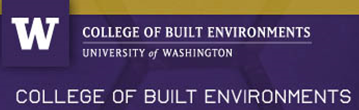 Graduate Certificate in Real Estate courses
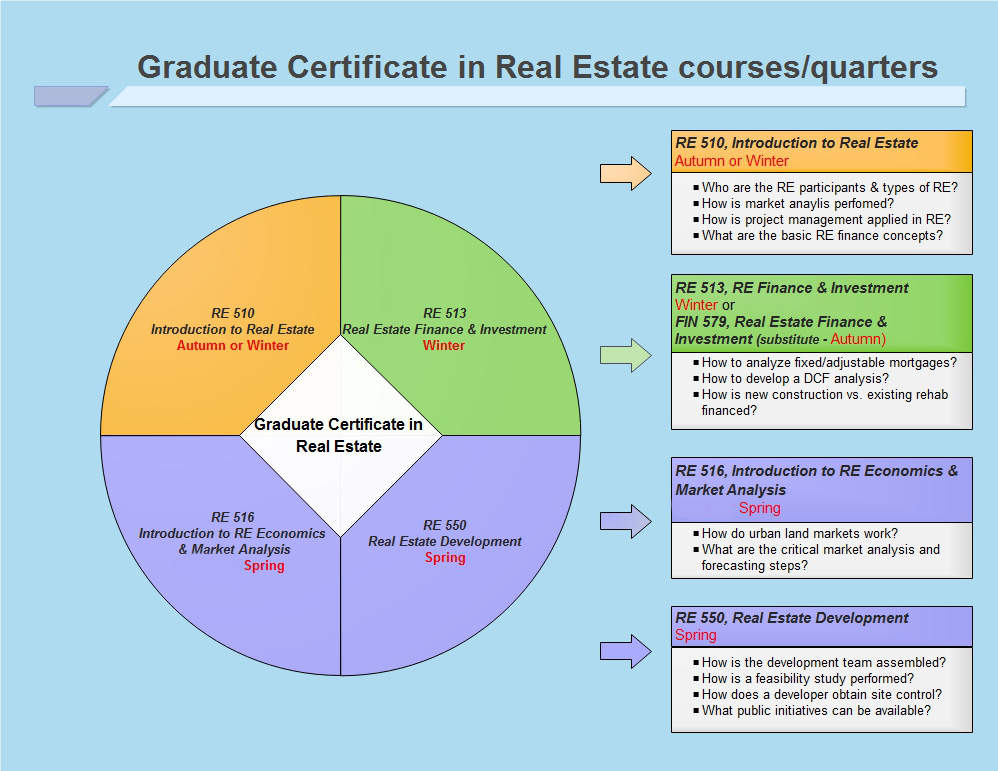 GRADUATE CERTIFICATE IN REAL ESTATE
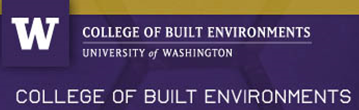 Application logistics
Submission packages should include:
Letter of interest
Current UW transcripts
 
General logistics:
Students are required to be admitted before taking RE courses to receive the certificate

No course substitution is allowed

Applications will be accepted twice a year (Autumn – Dec. 15th & Spring – May 15th)
 
Applying graduate students need to be enrolled at UW for at least one quarter when applying to the GCRE

Applications and/or questions:
regradcert@uw.edu

Website:
GRADUATE CERTIFICATE IN REAL ESTATE